Base your book on a theme relevant and important to you.

Activate 2 more pages in your book by Visually Journaling your thoughts.

Write something- a poem, or story, intertwined with artistic elements that are supportive to your theme.

Complete a Self Assessment & a Peer Assessment

Then attach it into your book behind the pages you worked today.

Then place you book on the drying rack and begin cleaning up your area.
Today’s Steps
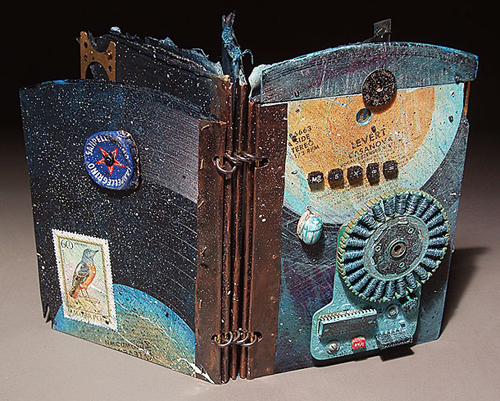 Artist Books
Inspiration for your  *       Altered Book
"Artist books" don't look like most volumes found in a library.
 They are art objects in the form of books. As with painting or sculpture, much of the "story" in these books is visual.
What Is an Artist Book?
JUDITH HOFFMAN
I make artist's books using jewelry techniques and collage, and metaphorical tools, like Dream Focusing Device.
I was mostly thinking about sound, music, and the feelings music can convey.
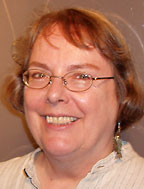 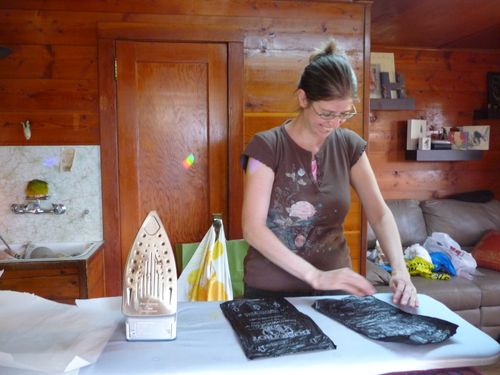 Debra T. Williams
A Story About You This accordion file book tells the story of how a genetic condition passes through a family
Women of the Book: Jewish Artists
From personal narrative (including family relationships), ritual and liturgy, the Holocaust and history, literature and myth, the books in the exhibition demonstrate how Jewish women artists utilize the book form to equalize their position within Judaism
Wooden Book Blocks. Artist: Leanne ShaptonThe Tiny Book of Birds. Artist: GeninneCassette Tape Book. Artist: Heather LG Bella Mini Recycle Bin Books. Artist: Erin Zamarzla
Words may be used to reinforce a message, but they are not always essential to the book's meaning.
What Is an Artist Book?
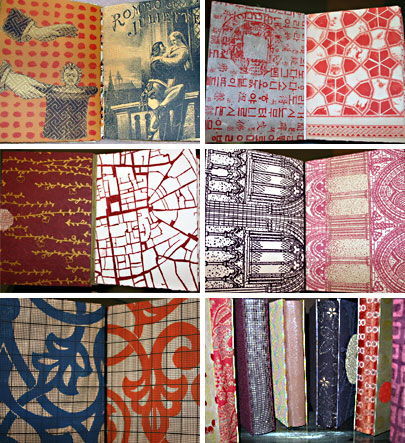 Book Artist Alison Kurke
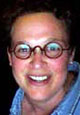 An idea may be illustrated in the book's shape or binding, in the materials used, or in the artist's choice of images.
What Is an Artist Book?
Bonnie ThompsonA Primer for Democracy
A Primer for Democracy was created in a class just before the 2004 presidential elections. The main theme — VOTE — is repeated and reinforced: CALL, FAX. Essentially, this alphabet book can be constructed, reconstructed, deconstructed in countless ways.
What might this book be about?How can you tell?
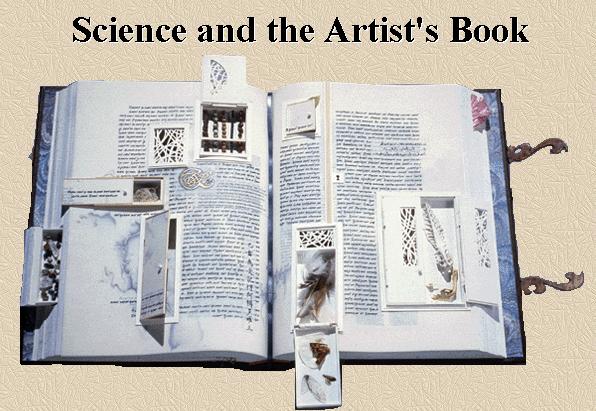 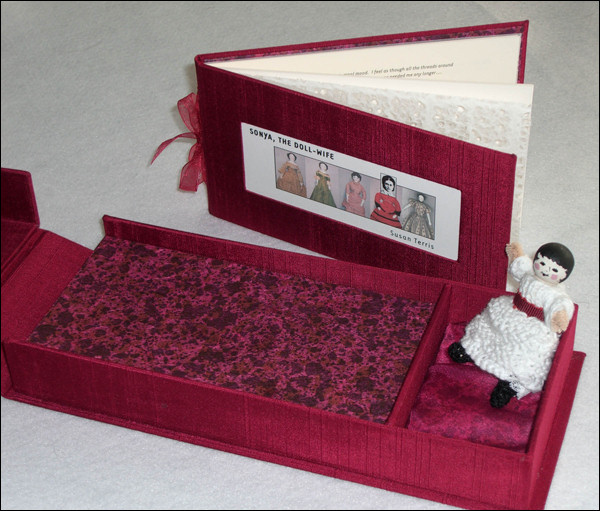 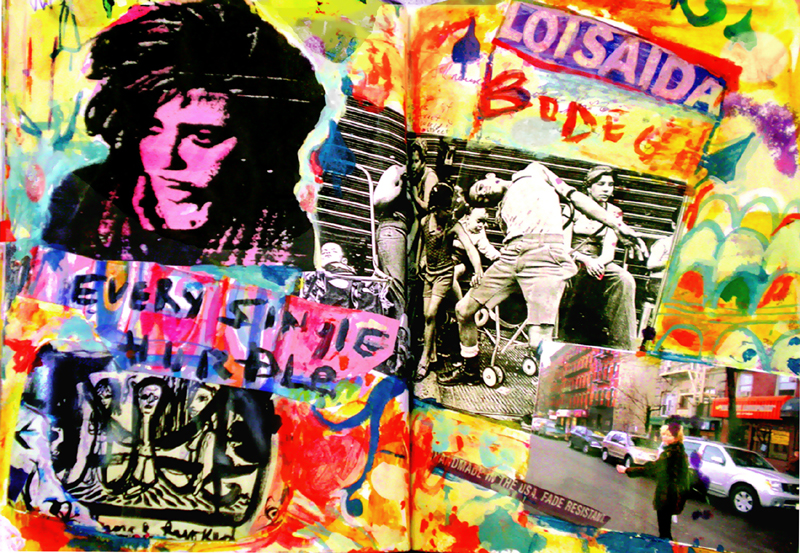 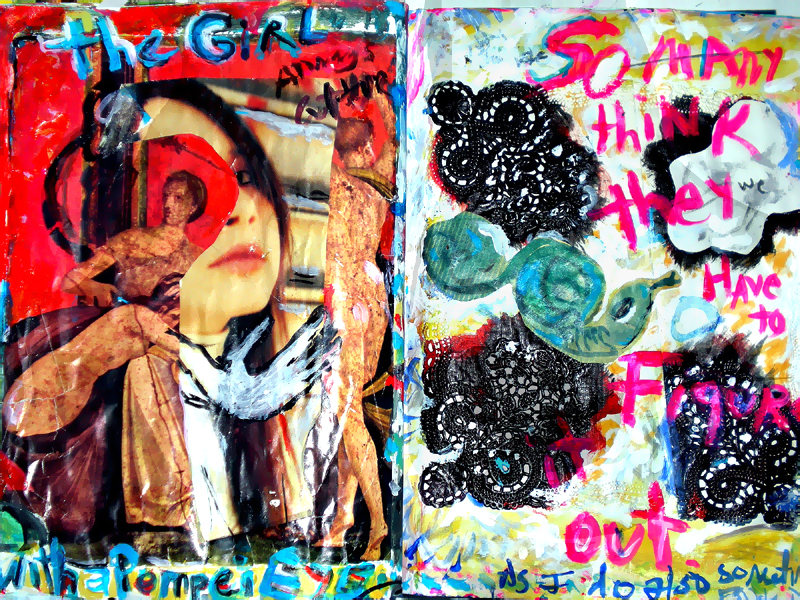 Is it about how you are changing as a person? Transitioning into High School?
Will it Express how you feel about a certain issue that you care about?
Will it show who you want to be in 5 years?
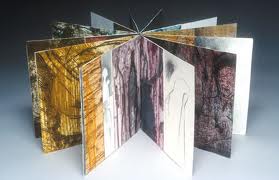 What will your book be about?
Activate 2 more pages in your book, use writing combined with artistic elements to show why you care about your chosen theme.
MISSION 2
Base your book on a theme relevant and important to you.

Activate 2 more pages in your book by Visually Journaling your thoughts.

Write something- a poem, or story, intertwined with artistic elements that are supportive to your theme.

Complete a Self Assessment & a Peer Assessment

Then attach it into your book behind the pages you worked today.

Then place you book on the drying rack and begin cleaning up your area.
Today’s Steps
Keeping in mind your potential theme for your book..

Use the watercolor and/or gesso, to prime 2 spreads of your book (That means 4 pages total).  These will be your backgrounds for later “Missions” about your topic.
MISSION 1Set the Backdrop